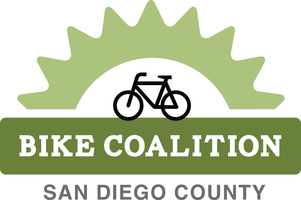 2015 Annual Report
ADVOCATE • EDUCATE • CELEBRATE
Our Mission
The San Diego County Bicycle Coalition advocates for and protects the rights of all people who ride bicycles. We promote bicycling as a mainstream, safe and enjoyable form of transportation and recreation.
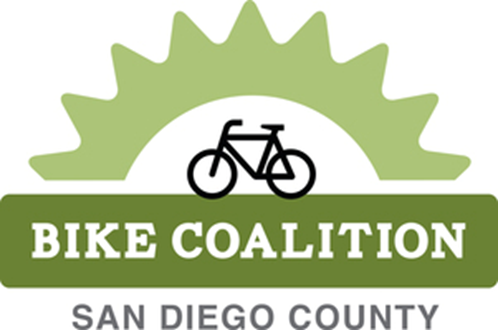 2015 SDCBC BOARD Of Directors
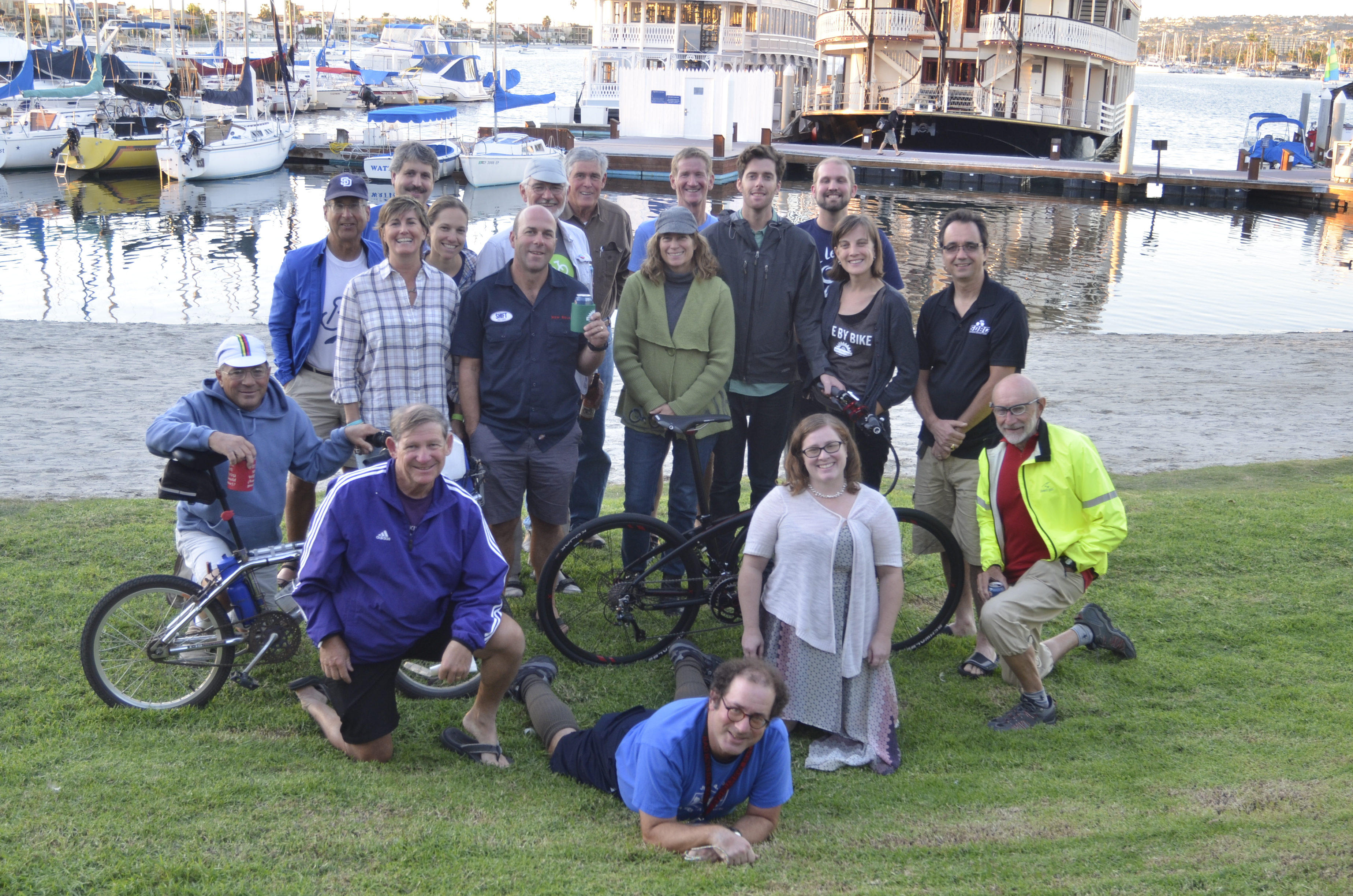 Kevin Wood, Chair
Judi Tentor, Vice-Chair
Maria Olivas, Secretary
Carrie Stemrich, Treasurer
Khalisa Bolling, Advocacy
Howard LaGrange, Regional Bike/Walk Alliance
Jim Baross, Education
Board Members:
Serge Issakov
Randy Van Vleck
Elayne Fowler
Myles Pomeroy
Stephan Vance
David Nichols
Robert Leone
Travis Pritchard
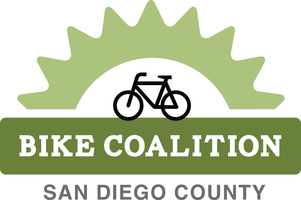 ADVOCATE • EDUCATE • CELEBRATE
SDCBC STAFF
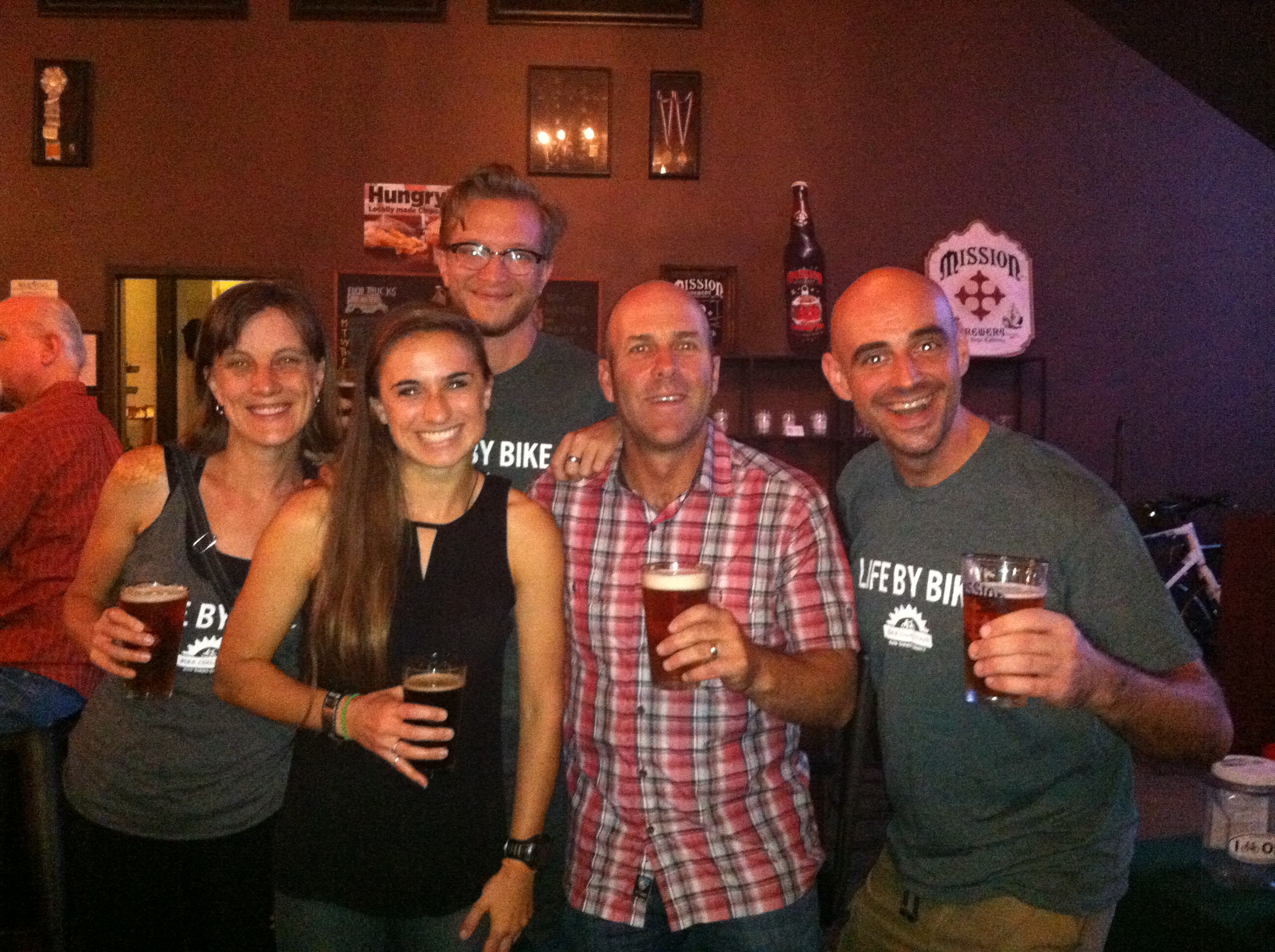 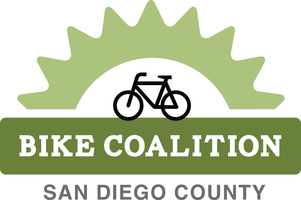 Michelle Luellen, Erin Stephens, Kevin Baross, Andy Hanshaw, Corey Hart
ADVOCATE • EDUCATE • CELEBRATE
ADVOCATE
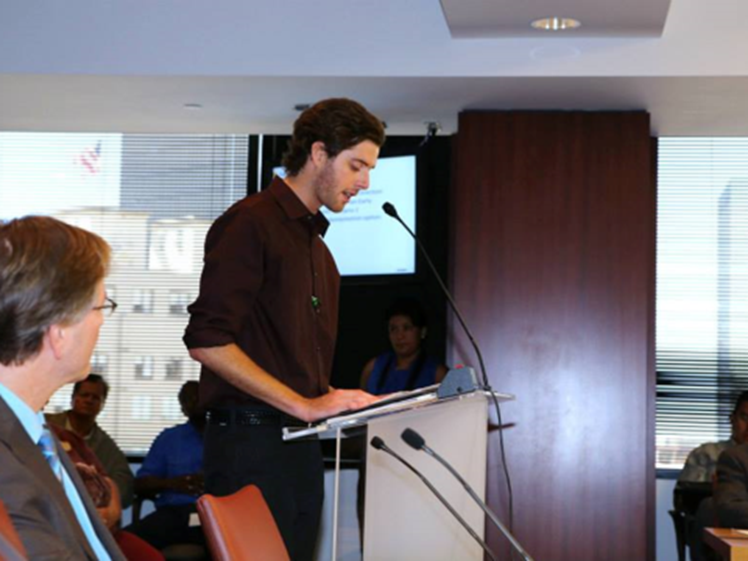 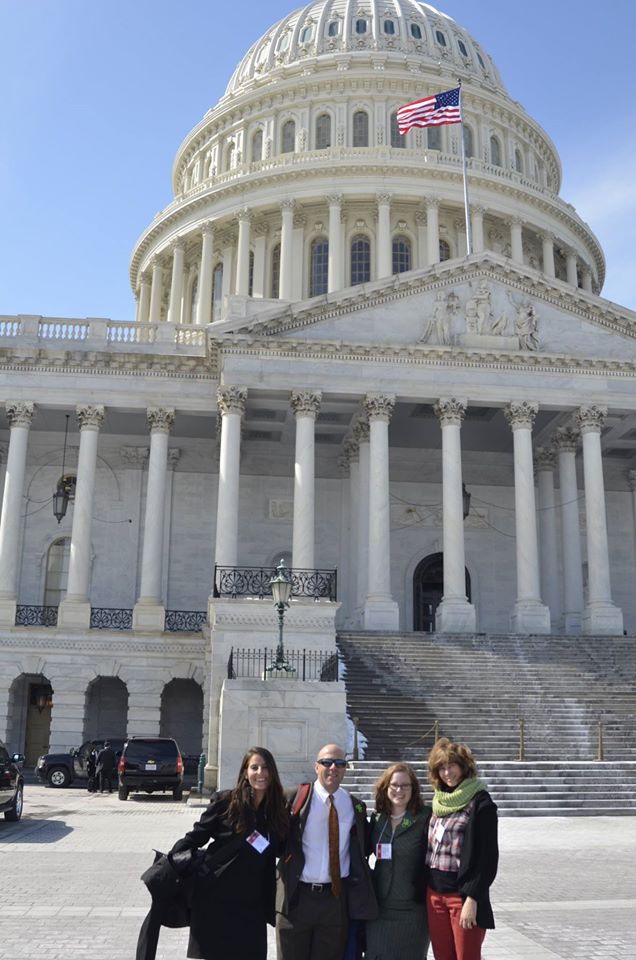 2015 Highlights
New Bike lanes added countywide
Attended dozens of regional meetings to advocate for safer, more accessible and connected bikeways
Advocated for transportation  funding at federal, state, regional and local levels
Advocated for City of San Diego Climate Action Plan calling for 6% bicycle commute mode share by 2020 and 18% by 2035
Advocated for contiuned progress of regional bikeways in Uptown, North Park, Coastal Rail Trail and Bayshore Bikeway
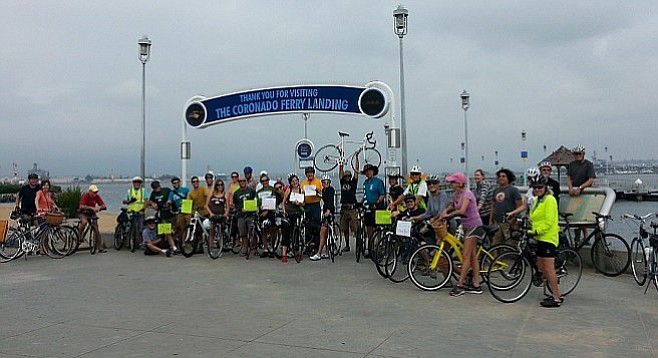 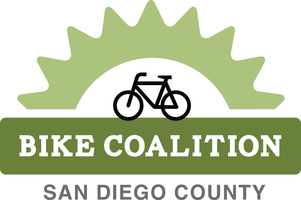 ADVOCATE • EDUCATE • CELEBRATE
EDUCATE:
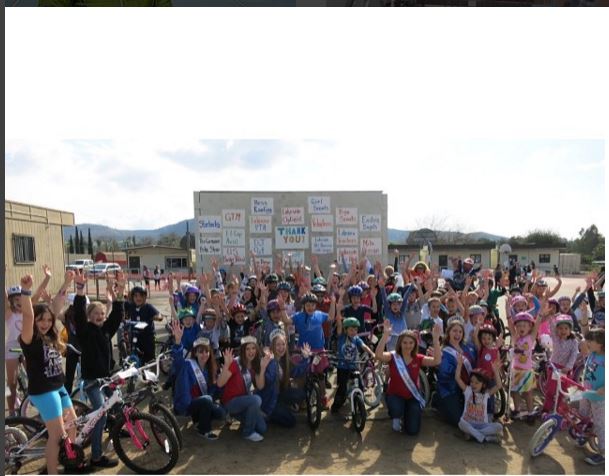 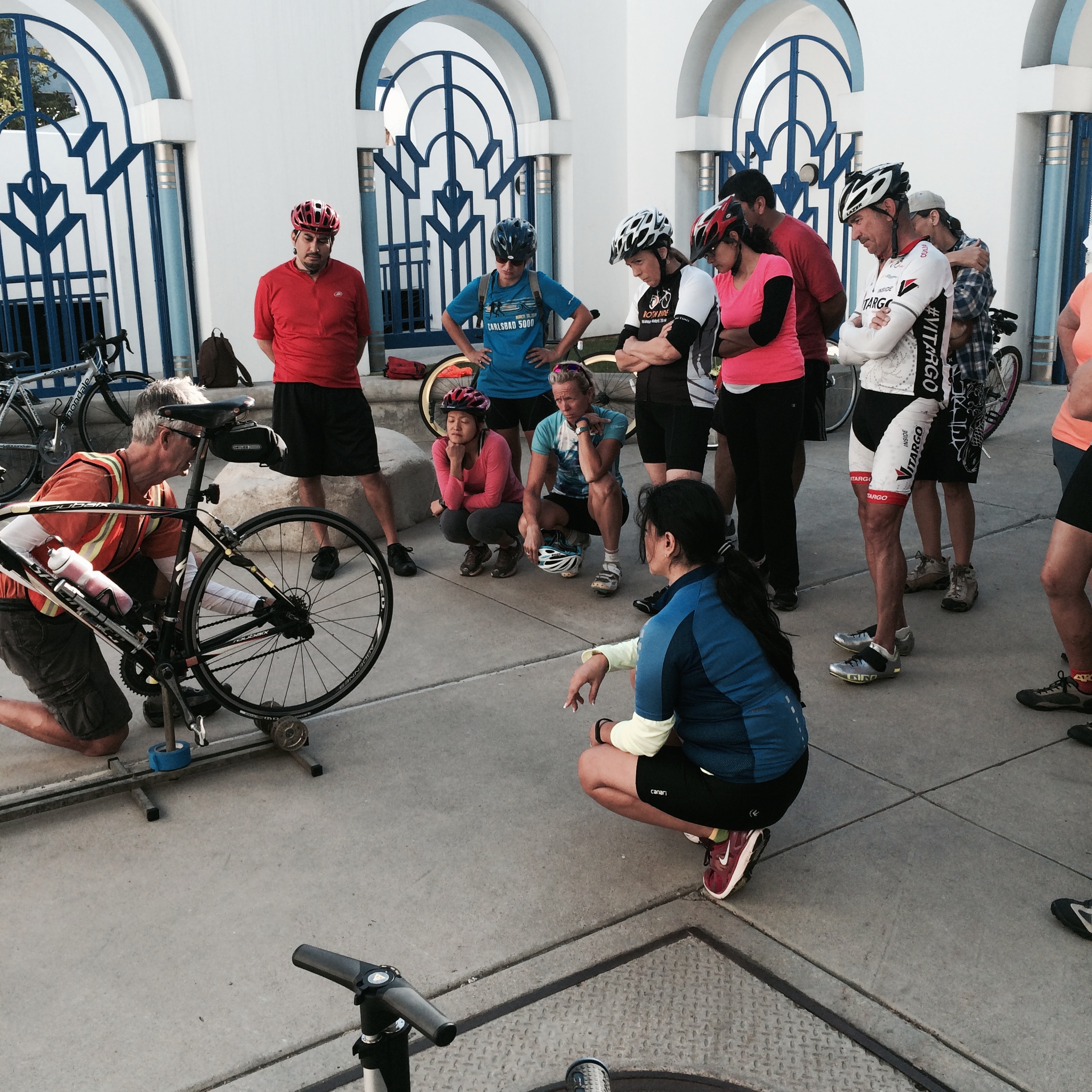 In 2015 we reached 4175 people (adults and children) through education programming from Oceanside to San Ysidro to Lemon Grove. We conducted dozens of Bike Rodeos, Community Bike Rides and Safety Assemblies
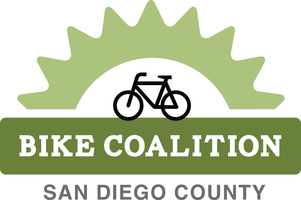 ADVOCATE • EDUCATE • CELEBRATE
CELEBRATE
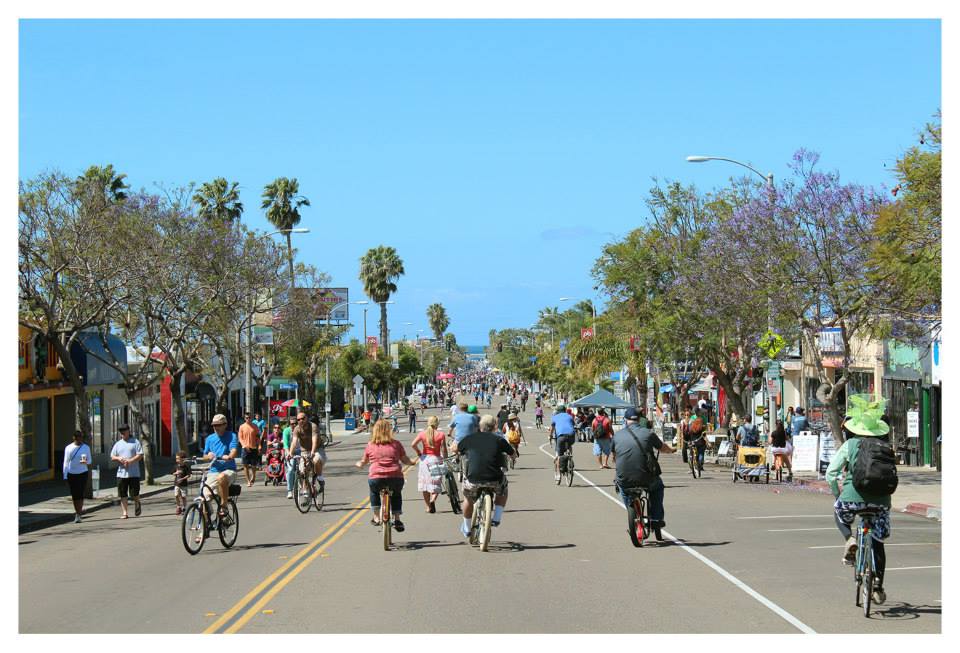 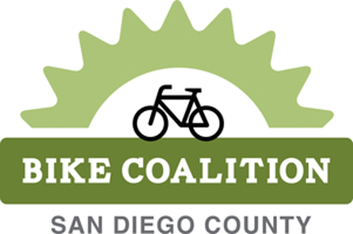 BIKE MONTH MAY 2015
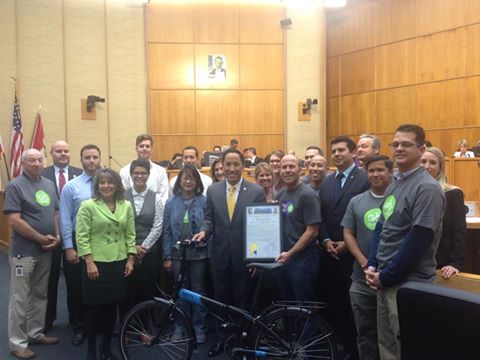 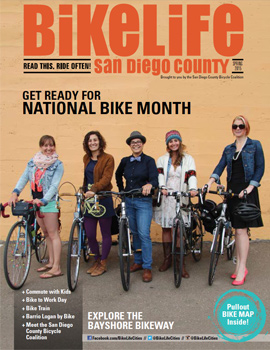 BikeLife Magazine Launch
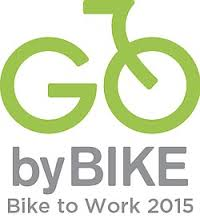 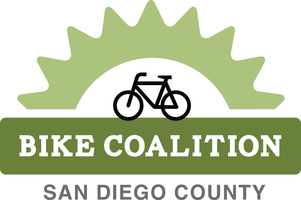 ADVOCATE • EDUCATE • CELEBRATE
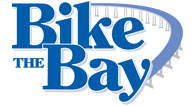 Raised $72,000 for SDCBC Programs at 8th Annual Bike The Bay
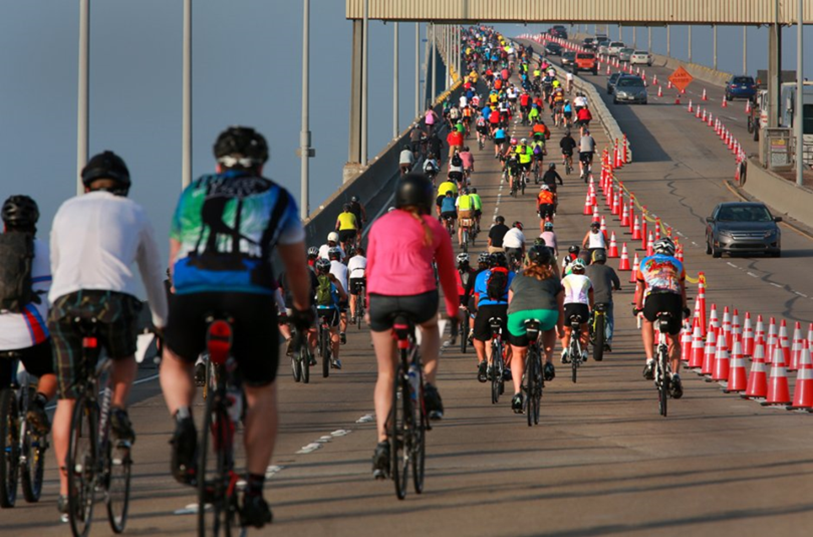 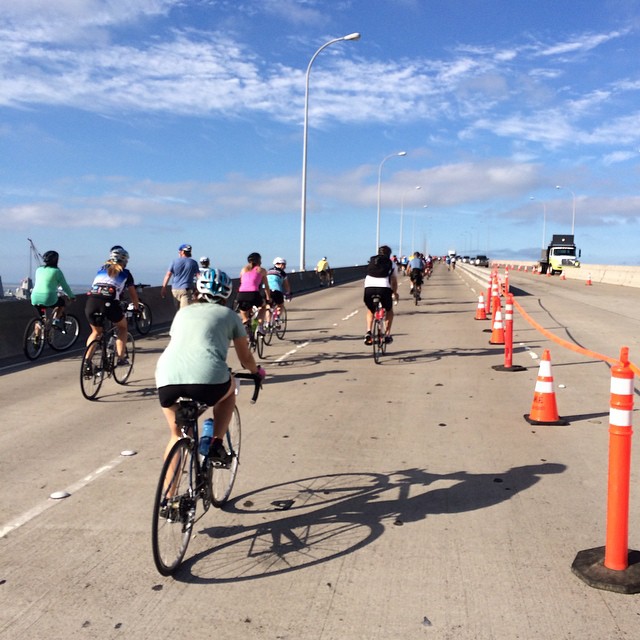 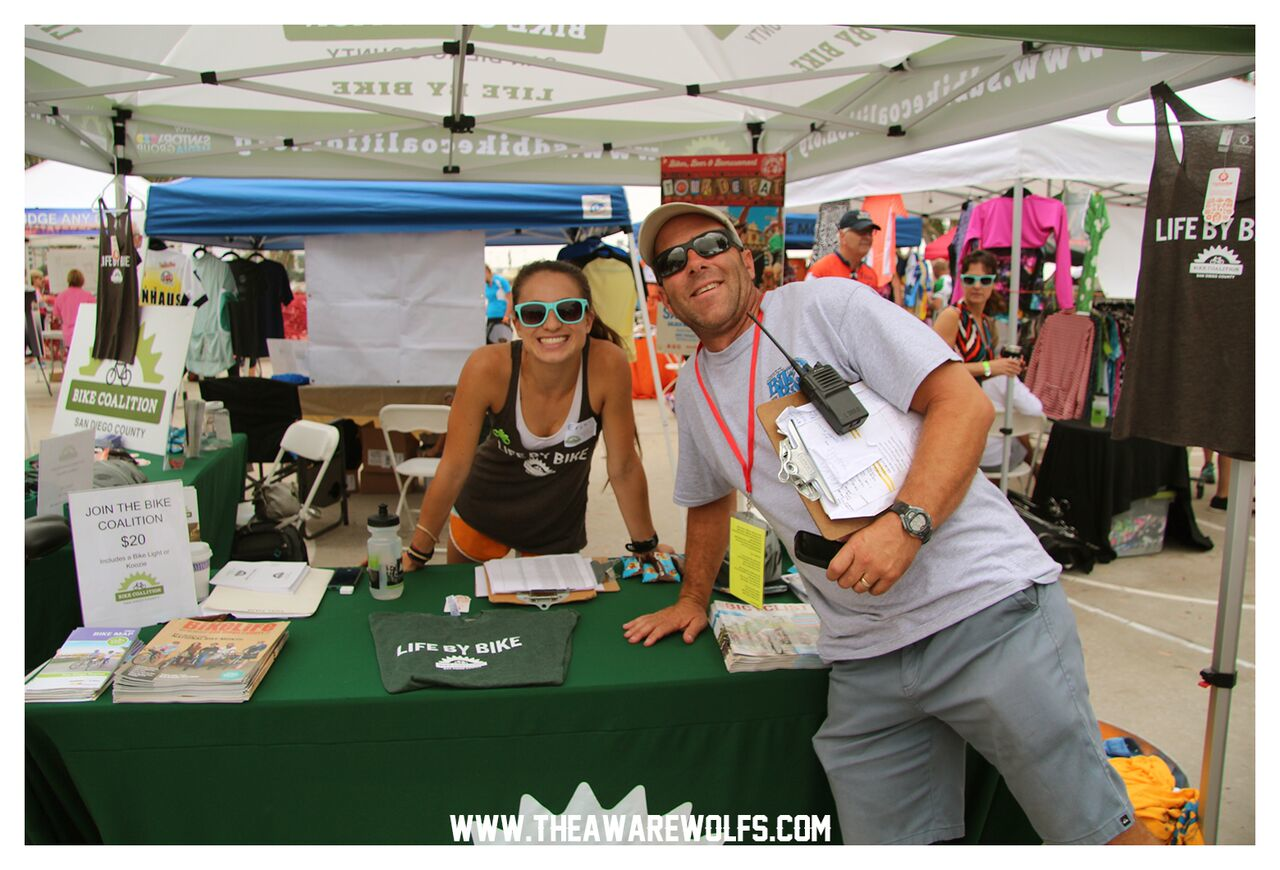 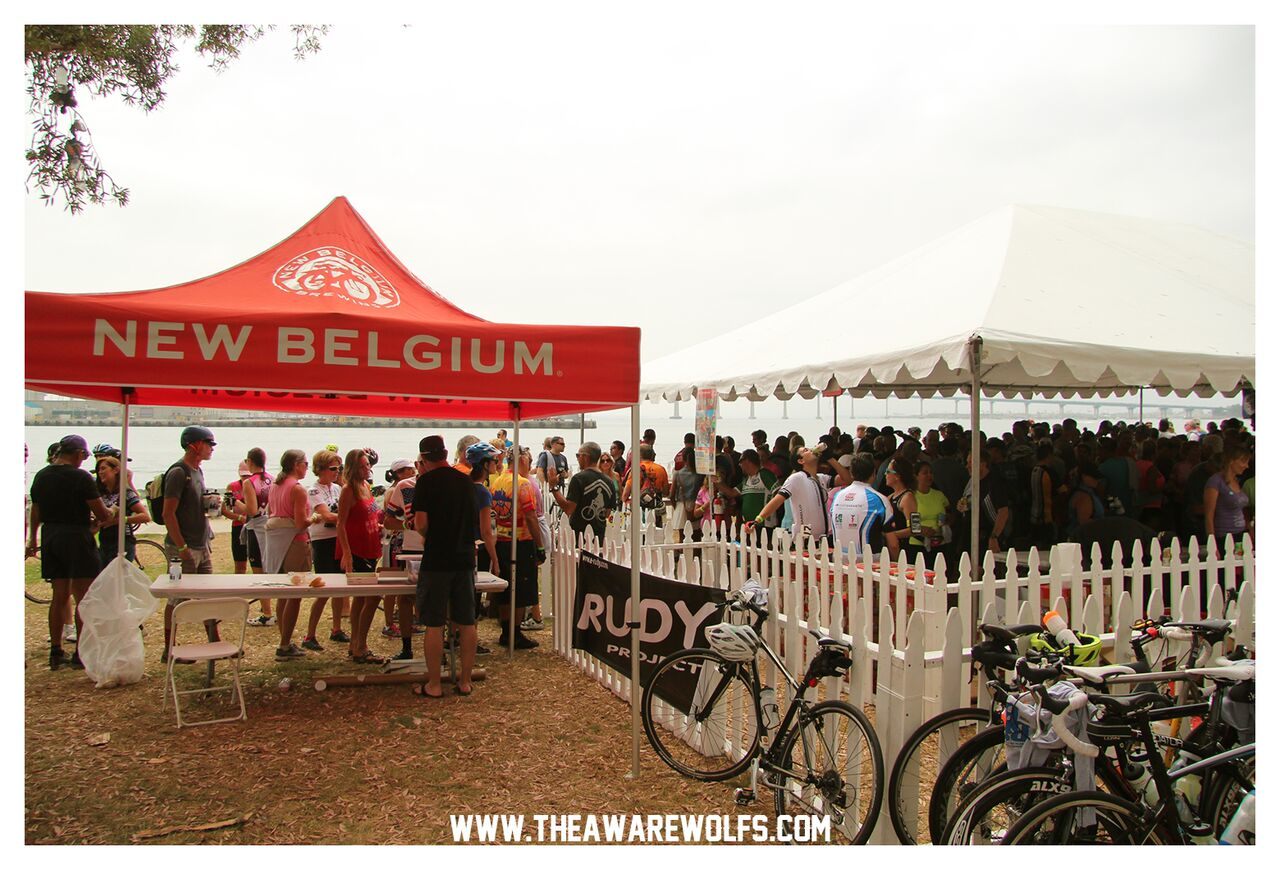 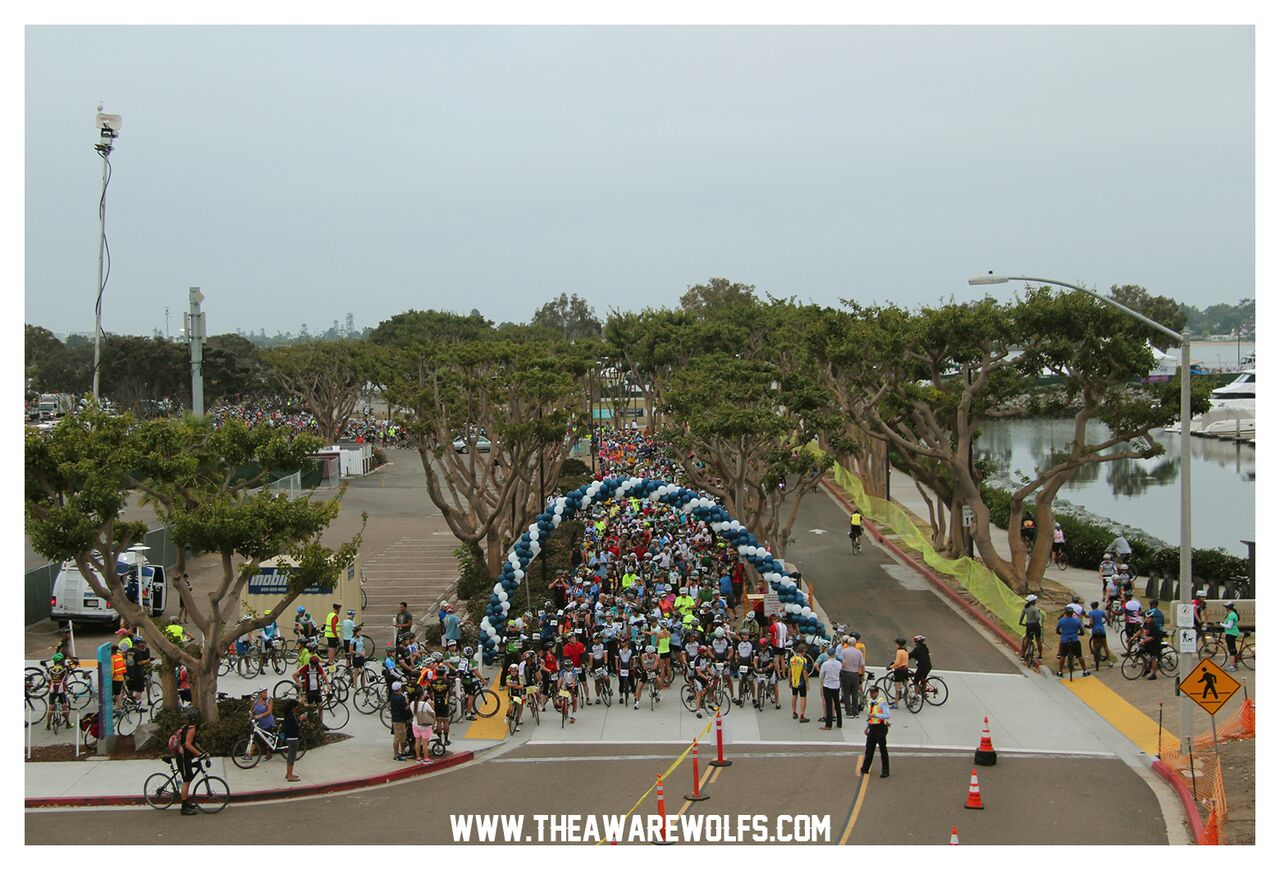 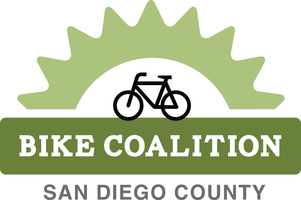 ADVOCATE • EDUCATE • CELEBRATE
TOUR DE FAT
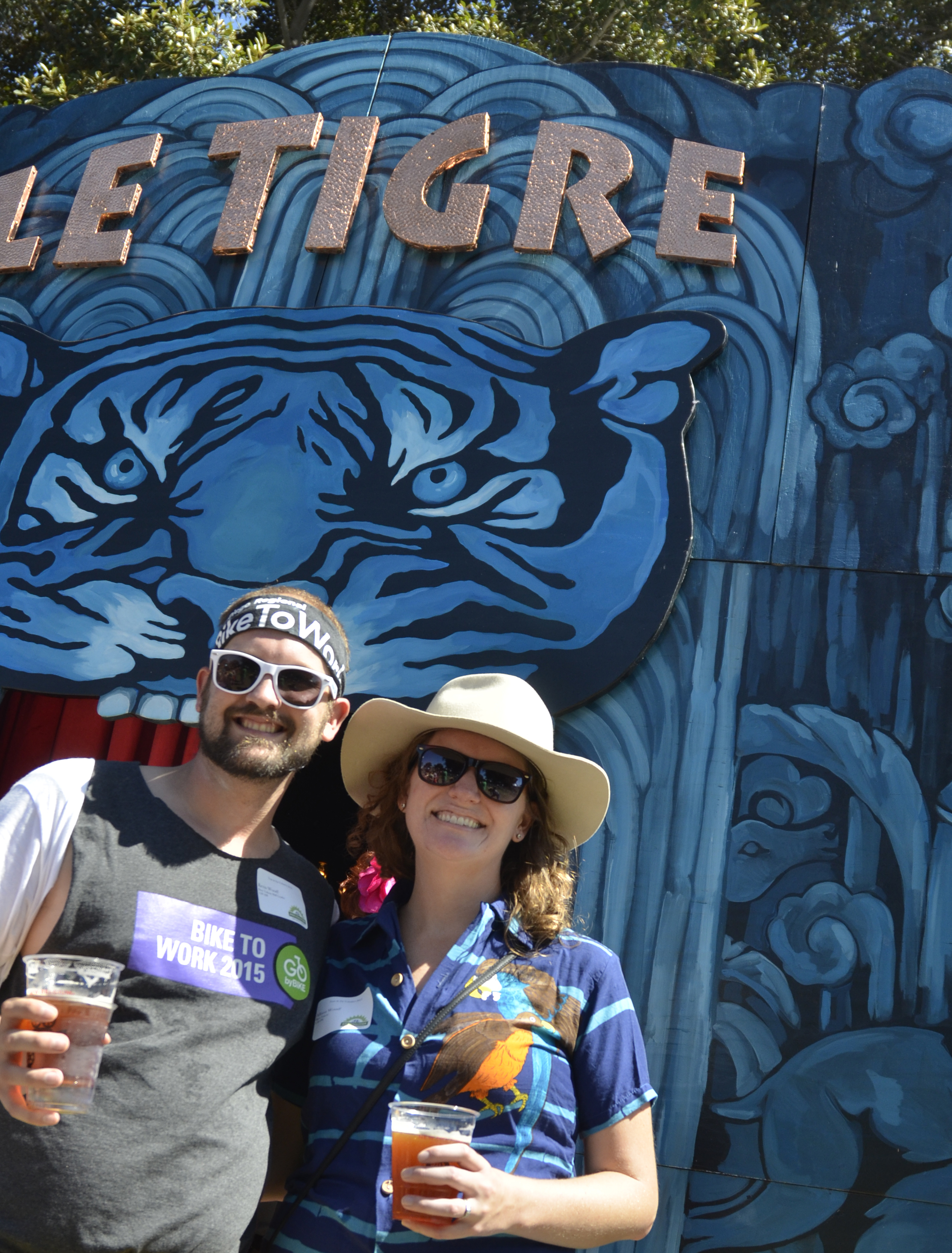 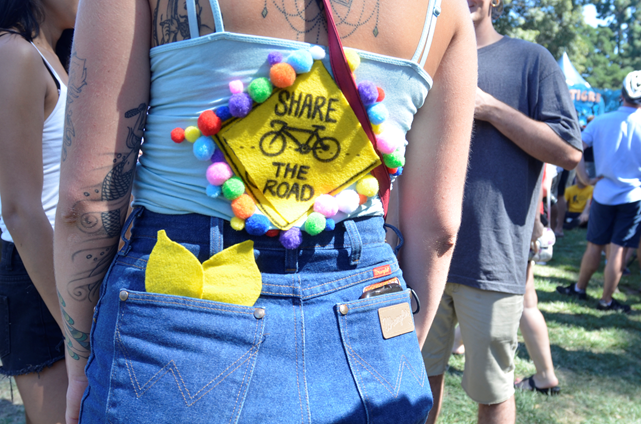 Raised $40,000 for SDCBC Programs
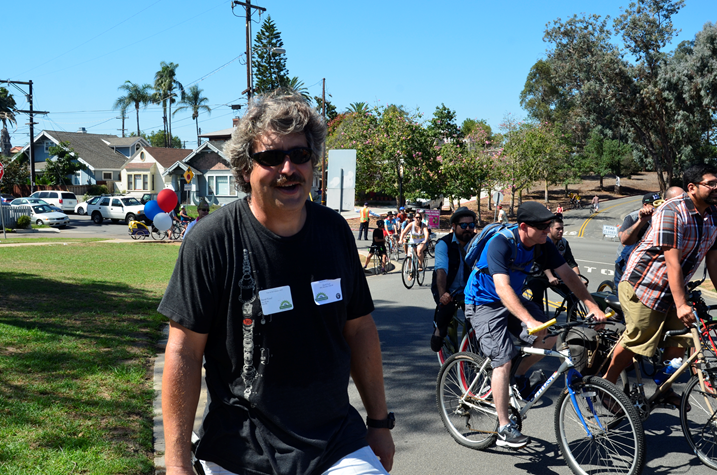 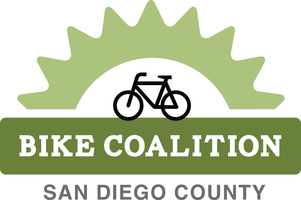 ADVOCATE • EDUCATE • CELEBRATE
We Hosted STATE & NATIONAL MEETINGS
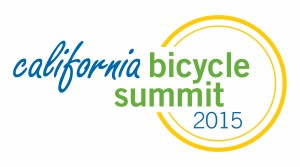 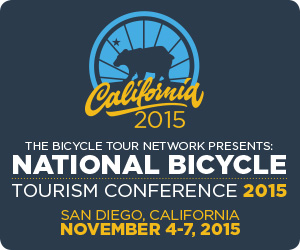 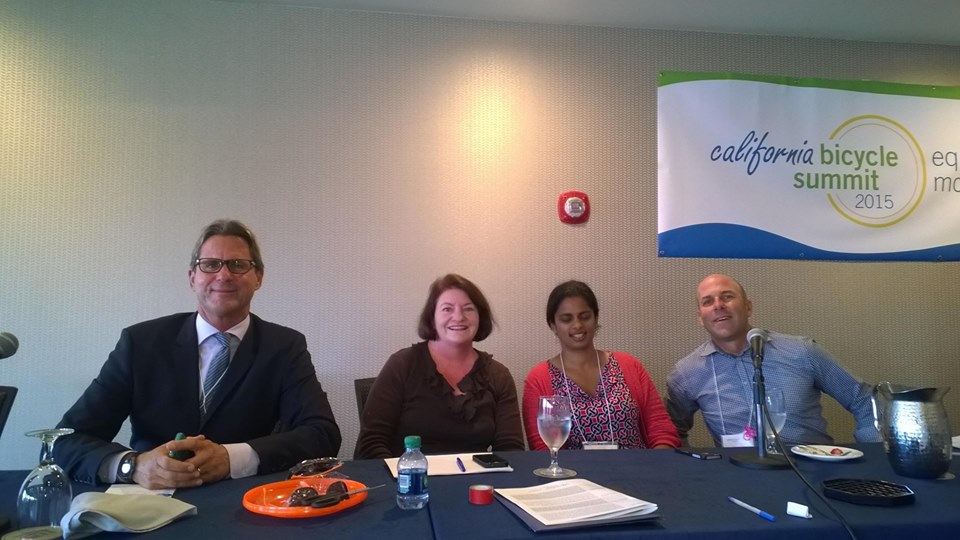 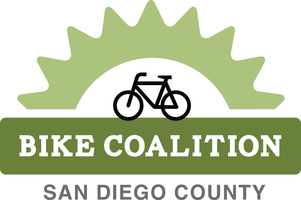 ADVOCATE • EDUCATE • CELEBRATE
GOLDEN GEAR AWARDS2015ADVOCATE OF THE YEAR
Monique Lopez
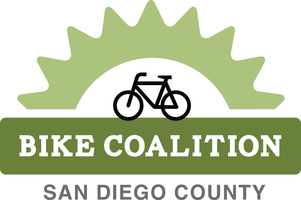 ADVOCATE • EDUCATE • CELEBRATE
GOLDEN GEAR AWARDSCOMMUNITY PARTNER OF THE YEAR
REI
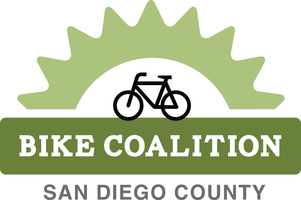 ADVOCATE • EDUCATE • CELEBRATE
GOLDEN GEAR AWARDSPUBLIC PARTNER OF THE YEAR
City of National City
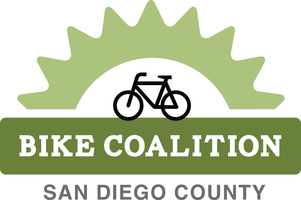 ADVOCATE • EDUCATE • CELEBRATE
GOLDEN GEAR AWARDSBIKE FRIENDLY BUSINESSOF THE YEAR
TREK Bicycle Superstore
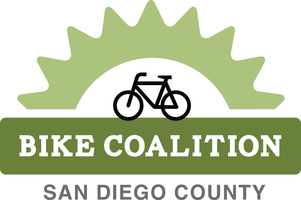 ADVOCATE • EDUCATE • CELEBRATE
GOLDEN GEAR AWARDSVOLUNTEEROF THE YEAR
Mike Samyn
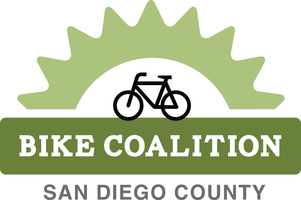 ADVOCATE • EDUCATE • CELEBRATE
THANKS TO OUR SPONSORS
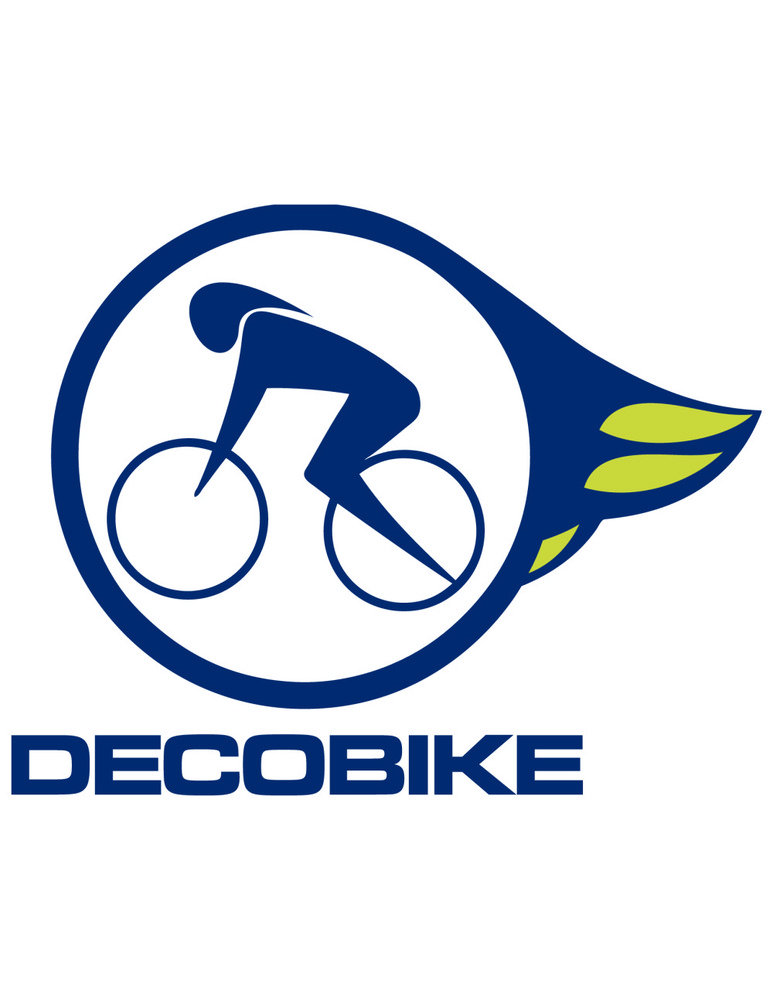 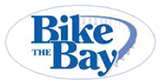 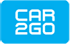 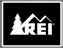 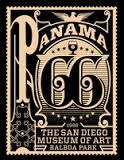 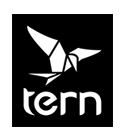 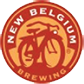 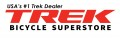 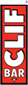 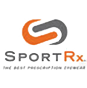 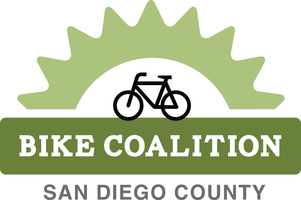 ADVOCATE • EDUCATE • CELEBRATE
2015 Financials
Financial Support total: $350,145
Events: $131,867
Grants $171,510
Membership $17,488
Gifts $29,280

Expenses total: $310,536
Membership& development $78,624
Programs $150,177
Operations $81,735
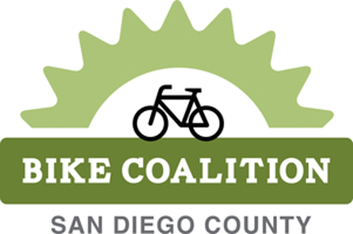 We Remember
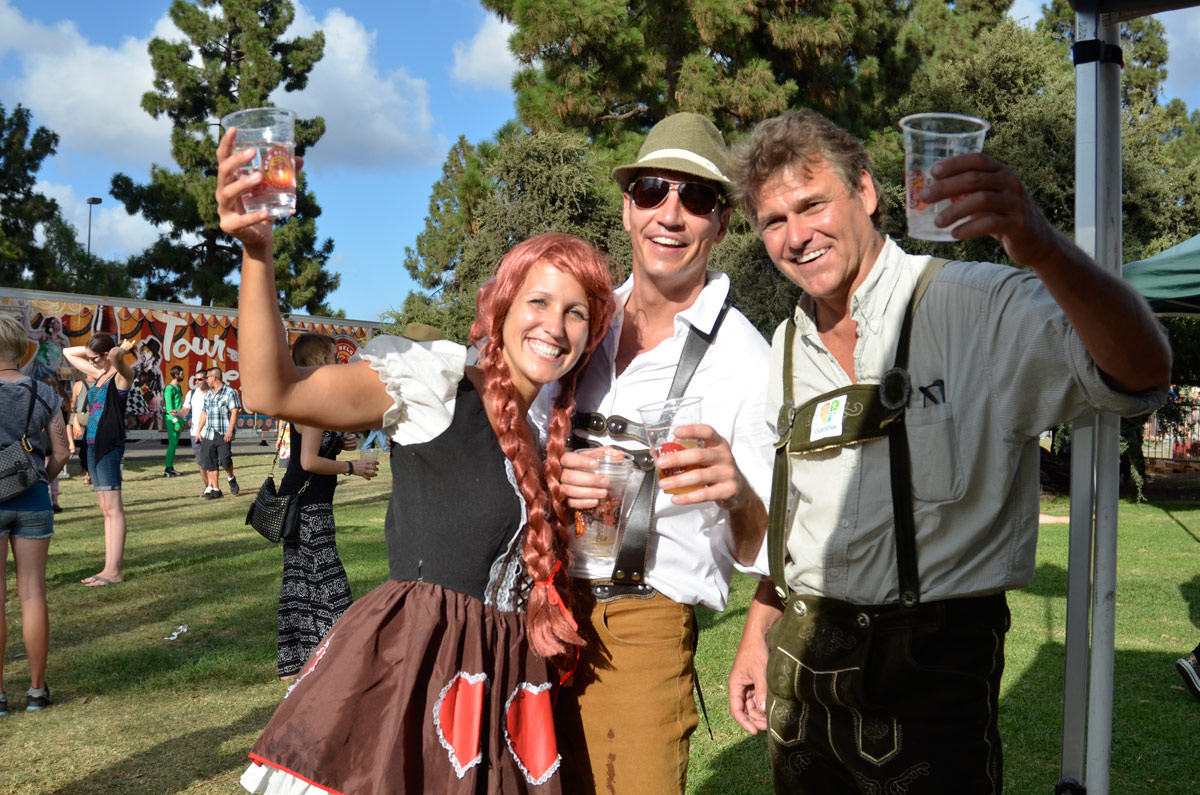 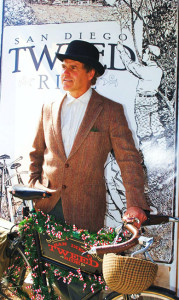 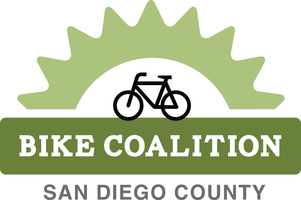 We remember and dedicate this report to: 
Johan Wangbichler…Hans
ADVOCATE • EDUCATE • CELEBRATE